علم الوراثة والسرطان   Cancer Genetics
اشكالية المصطلح بين الوراثي و الموروث  Genetic vs  inherited
Genetics, ancient Greek Genetikos  meaning genitive, generative, Genesis (Origin).
Gene, German Gen, Ancient Greek Genea meaning come into being.
Genesis.
Oxygen, Hydrogen, Fibrinogen, Pathogen, Mutagen, Antigen, Mitogen, Carcinogen,  Fibrinogen, Teratogen, Chromogen ….
المادة الوراثية «المولدة» تنتقل بالوراثة. 
الخلل في المادة الوراثية «المولدة» ليس بالضرورة أن يكون موروثا.
6/Dec/2019
NGS Tumor Profiling   M. KENJ  Ebla  Damascus
1
Inherited PatternGermline mutations
6/Dec/2019
NGS Tumor Profiling   M. KENJ  Ebla  Damascus
2
Acquired PatternSomatic Mutations
6/Dec/2019
NGS Tumor Profiling   M. KENJ  Ebla  Damascus
3
Is Cancer a Genetic Disease?
6/Dec/2019
NGS Tumor Profiling   M. KENJ  Ebla  Damascus
4
Genetic Disease
Genetic disease is any unfavorable alteration of the Genetic material expression.
This alteration is either Inherited, De Novo, Acquired or epigenetic.
6/Dec/2019
NGS Tumor Profiling   M. KENJ  Ebla  Damascus
5
Cancer according to NCI
Cancer is the name given to a collection of related diseases. In all types of cancer, some of the body’s cells begin to divide without stopping and spread into surrounding tissues.
Each person’s cancer has a unique combination of genetic changes. As the cancer continues to grow, additional changes will occur. Even within the same tumor, different cells may have different genetic changes.
Genetic changes that cause cancer can be inherited from our parents. They can also arise during a person’s lifetime as a result of errors that occur as cells divide or because of damage to DNA caused by certain environmental exposures.
6/Dec/2019
NGS Tumor Profiling   M. KENJ  Ebla  Damascus
6
All Cancer is Genetic, but only 3-10 % is inherited.
6/Dec/2019
NGS Tumor Profiling   M. KENJ  Ebla  Damascus
7
Not all mutation carriers will develop Cancer , they only have higher risk
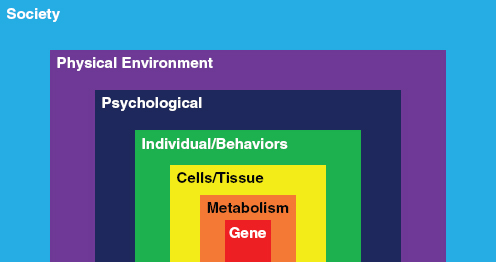 Environment.
Life style.
Psychology.
Immune system.
Additional acquired mutations during life time.
…
6/Dec/2019
NGS Tumor Profiling   M. KENJ  Ebla  Damascus
8
Cancer according to NCI
Cancer is the name given to a collection of related diseases. In all types of cancer, some of the body’s cells begin to divide without stopping and spread into surrounding tissues.
Each person’s cancer has a unique combination of genetic changes. As the cancer continues to grow, additional changes will occur. Even within the same tumor, different cells may have different genetic changes.
Genetic changes that cause cancer can be inherited from our parents. They can also arise during a person’s lifetime as a result of errors that occur as cells divide or because of damage to DNA caused by certain environmental exposures.
6/Dec/2019
NGS Tumor Profiling   M. KENJ  Ebla  Damascus
9
Genetic alterations related to Cancer
Genes mutations.
Chromosomal aberrations.
Methylation – Histone modification – micro RNA (Epigenetic)
6/Dec/2019
NGS Tumor Profiling   M. KENJ  Ebla  Damascus
10
CNV: Copy Number Variation (deletion or amplification more than 50b.
SNP: Single Nucleotide Polymorphism.
INDEL: Insertion and/or Deletion nucleotides into genomic DNA less than I kb.
Hotspots: regions in DNA where gene mutations are significantly more likely to arise. 
Fusion Genes: A fusion gene is a hybrid gene formed from two previously separate genes. It can occur as a result of: translocation, interstitial deletion, insertion or chromosomal inversion.
6/Dec/2019
NGS Tumor Profiling   M. KENJ  Ebla  Damascus
11
Mutated Genes related to Cancer
Some mutations activate the continuous production of cell cycle regulators (Cyclins/CDKs) and consequently lead to uncontrolled cell proliferation (Cancer). Oncogenes. (derived from Wild Type Proto-Oncogenes)

Some mutations inactivate the mechanisms that prevent the cells with damaged DNA from reaching mitosis by inhibiting the production of Cyclins/CDKs and consequently lead to uncontrolled cell proliferation (Cancer). Tumor suppressor genes.
6/Dec/2019
NGS Tumor Profiling   M. KENJ  Ebla  Damascus
12
Oncogenes
Tumor suppressor genes
TP53    17p13.1
RB1      13q14.2
BRCA1 17q21.31
BRCA2 13q13.1 
APC      5q22.2
PTEN    10q23.31
CDKN2A (P16) 9p21.3
……
Ras Family.
EGFR (HER1).
HER2 (ERBB2).
HER2, HER4.
BRAF.
Myc Family.
Fusion genes BCR-ABL, ALK-EML4,ROS1
…….
6/Dec/2019
NGS Tumor Profiling   M. KENJ  Ebla  Damascus
13
Genetic testing in Cancer
Risk assessment (in Hereditary and Familial Cancer ).

Diagnosis.
Classification and Subtyping.
Treatment selection. (Pharmacogenetics, Targeted Therapy...).
Response prediction.
Response monitoring.
Prognosis.
Research.
6/Dec/2019
NGS Tumor Profiling   M. KENJ  Ebla  Damascus
14
Genetic Testing in Cancer
Karyotyping : overview study of tumor chromosomes for : Aneuploidy, Major translocation, deletion, inversion, amplification .. on living cells.


FISH: Targeted study for : Aneuploidy, Major and hidden translocation, microdeletion, inversion, fusion genes, amplification ..on living and fixed cells (FFPE).
6/Dec/2019
NGS Tumor Profiling   M. KENJ  Ebla  Damascus
15
Genetic testing in Cancer
The average cost of genetic testing for one gene is about 200 - 300 USD.

E.g. genetic testing for CRC :  KRAS, NRAS, BRAF, PIK3CA, MSI  costs around 1200  USD.
6/Dec/2019
NGS Tumor Profiling   M. KENJ  Ebla  Damascus
16
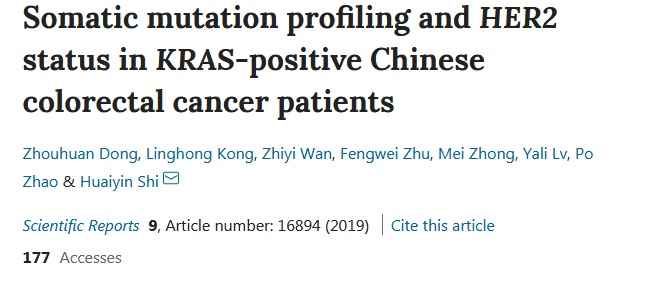 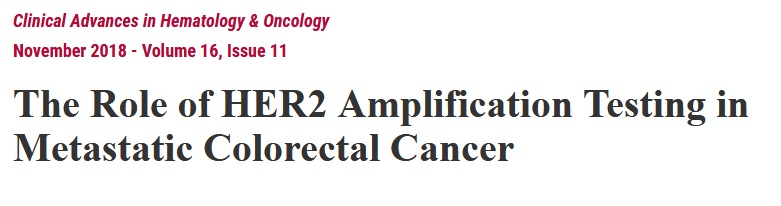 6/Dec/2019
NGS Tumor Profiling   M. KENJ  Ebla  Damascus
17
Tumor Gene Profiling
The determination of the unique combination of genetic changes in one tumor.
The main Goal is : More effective and Less toxic treatment.
6/Dec/2019
NGS Tumor Profiling   M. KENJ  Ebla  Damascus
18
6/Dec/2019
NGS Tumor Profiling   M. KENJ  Ebla  Damascus
19
Tumor Gene Profiling
NGS ERA
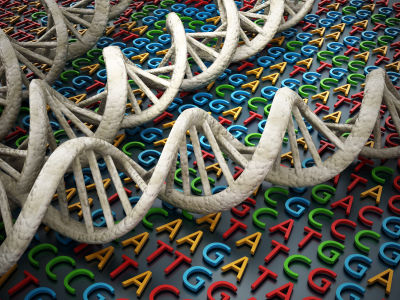 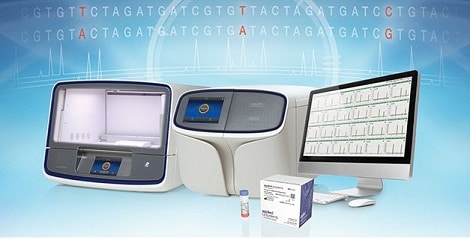 NGS
Massively, parallel, deep, fast, relatively low cost, DNA sequencing.
6/Dec/2019
NGS Tumor Profiling   M. KENJ  Ebla  Damascus
21
Next Generation Sequencing
Next Generation Sequencing (NGS) is a powerful platform that has enabled the sequencing of thousands to millions of DNA molecules simultaneously. 
This powerful tool is revolutionizing fields such as personalized medicine, genetic diseases, and clinical diagnostics by offering a high throughput option with the capability to sequence multiple individuals at the same time. 
NGS can sequence a whole human genome in less than a day .
The Cancer Genome Atlas (TCGA) used NGS to map hundreds of cancer genes
6/Dec/2019
NGS Tumor Profiling   M. KENJ  Ebla  Damascus
22
6/Dec/2019
NGS Tumor Profiling   M. KENJ  Ebla  Damascus
23
6/Dec/2019
NGS Tumor Profiling   M. KENJ  Ebla  Damascus
24
6/Dec/2019
NGS Tumor Profiling   M. KENJ  Ebla  Damascus
25
WGS: Whole Genome Sequencing.

WES: Whole Exome Sequencing

Whole Transcriptome Sequencing : Whole RNA Sequencing.

Targeted sequencing : Detects known and novel variants in selected sets of genes or genomic regions (NGS Panels) for DNA and/or RNA.
6/Dec/2019
NGS Tumor Profiling   M. KENJ  Ebla  Damascus
26
NGS Oncology Panels
Solid tumors panels.

Leukemia panels.

Full length Gene sequencing. (BRCA1/2).

cfDNA Panels.
And much more …
6/Dec/2019
NGS Tumor Profiling   M. KENJ  Ebla  Damascus
27
Oncomine™ Focus Assay
The Oncomine™ Focus Assay is a targeted multi-biomarker next-generation sequencing (NGS) assay that enables the simultaneous detection of hundreds  variants across 52 genes relevant to solid tumors. This assays allows concurrent analysis of:
DNA and RNA to simultaneously detect multiple types of variants, including Hotspots, single nucleotide variants (SNVs), indels, copy number variants (CNVs) and gene fusions, in a single workflow. Designed for translational and clinical research.
this assay includes solid tumor genes targeted by on-market oncology drugs and published evidence.
6/Dec/2019
NGS Tumor Profiling   M. KENJ  Ebla  Damascus
28
Oncomine™ Focus Assay – Gene List
6/Dec/2019
NGS Tumor Profiling   M. KENJ  Ebla  Damascus
29
Oncomine™ Comprehensive Assay v3
The Oncomine™ Comprehensive Assay v3 contains targeted, multi-biomarker panels
that enable simultaneous detection of hundreds of variants across 161 genes relevant to solid tumors. This assay allows concurrent analysis of DNA and RNA to simultaneously detect multiple types of variants, including hotspots, SNPs, insertions and deletions (INDELs), copy number variants   (CNVs), and gene fusions, in a single workflow.
6/Dec/2019
NGS Tumor Profiling   M. KENJ  Ebla  Damascus
30
Oncomine™ Comprehensive Assay v3 - Gene List
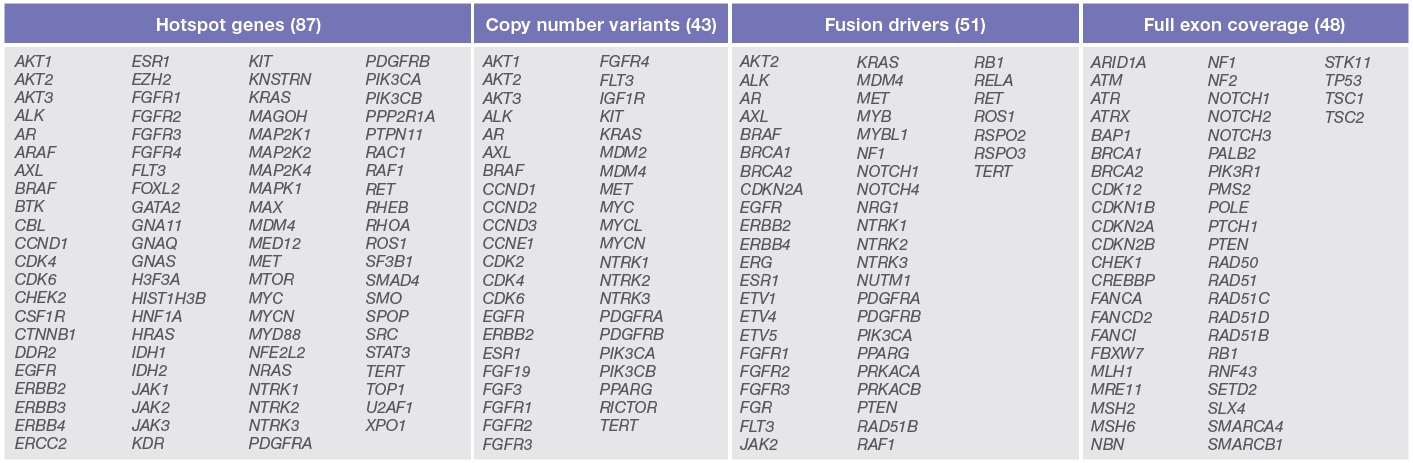 6/Dec/2019
NGS Tumor Profiling   M. KENJ  Ebla  Damascus
31
Oncomine Childhood Cancer Research Assay
The Ion Torrent™ Oncomine™ Childhood Cancer Research Assay is a unique next-generation sequencing (NGS)– based tool designed for comprehensive genomic profiling of cancers affecting children and young adults. Since the driving genetic aberrations of these malignancies are different than those affecting adults, a specific and comprehensive panel is needed to advance research. Our panel is targeted to drive the future of precision medicine in pediatric oncology.
203 unique genes, including thousands of fusion drivers and comprehensive mutation coverage
6/Dec/2019
NGS Tumor Profiling   M. KENJ  Ebla  Damascus
32
Oncomine Childhood Cancer Research Assay- Gene List
6/Dec/2019
NGS Tumor Profiling   M. KENJ  Ebla  Damascus
33
Oncomine Myeloid Research Assay
The Ion Torrent™ Oncomine™ Myeloid Research Assay is a comprehensive, targeted NGS assay designed to assist in the understanding of myeloid cancer.
  Specifically, it interrogates all relevant DNA mutations and fusion transcripts associated with myeloid disorders in a single NGS run. Our panel comprises 40 key DNA target genes, 29 driver genes, and a broad fusion panel to cover all the major myeloid disorders associated with acute myeloid leukemia
(AML), myeloid dysplastic syndrome (MDS), myeloproliferative neoplasms (MPN), chronic myeloid leukemia (CML), chronic myelomonocytic leukemia (CMML), and juvenile myelomonocytic leukemia (JMML).
6/Dec/2019
NGS Tumor Profiling   M. KENJ  Ebla  Damascus
34
Oncomine Myeloid Research Assay – Gene List
6/Dec/2019
NGS Tumor Profiling   M. KENJ  Ebla  Damascus
35
Liquid Biopsy  - cfDNACell-Free DNA
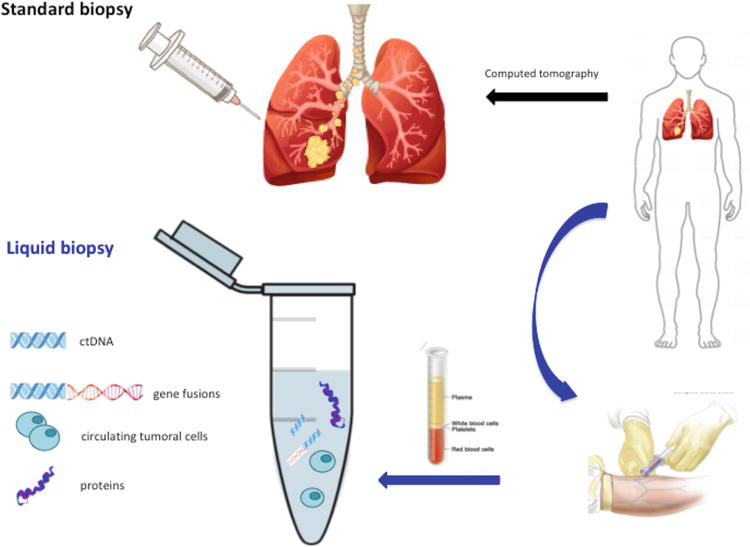 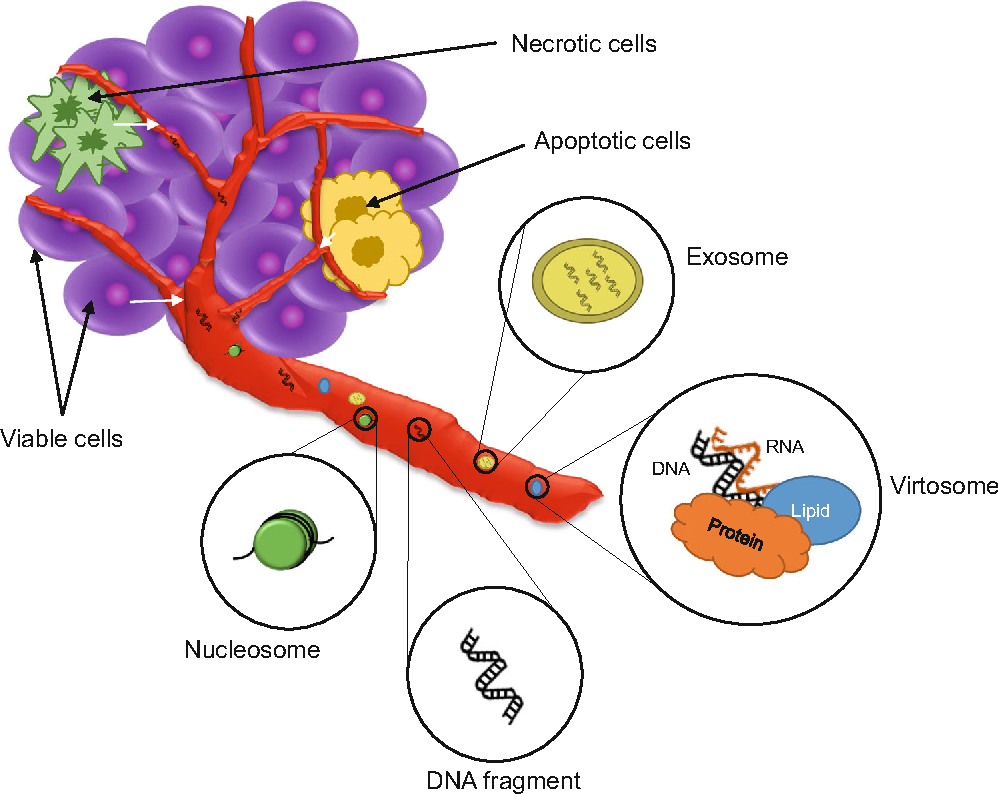 6/Dec/2019
NGS Tumor Profiling   M. KENJ  Ebla  Damascus
36
Oncomine cfDNA Assays
6/Dec/2019
NGS Tumor Profiling   M. KENJ  Ebla  Damascus
37
Whole RNA Sequencing
Catalog complete sets of transcripts in the genome. 

Understanding of disease at the transcript level.

Quantify changing expression levels of genes and transcripts during development.

Discover novel fusion transcripts.
6/Dec/2019
NGS Tumor Profiling   M. KENJ  Ebla  Damascus
38
6/Dec/2019
NGS Tumor Profiling   M. KENJ  Ebla  Damascus
39
شكراmazenkenj@gmail.com
6/Dec/2019
NGS Tumor Profiling   M. KENJ  Ebla  Damascus
40